This is no FAI/CIAM rule
F2B Judging Recommendations
F2B Judging Recommendations 2021
January 2021
1
[Speaker Notes: Proper F2B judging requires considerable effort to acquire the knowledge and maintain the operational capability of the judges.

A corresponding commitment is the indispensable basic requirement in order to be able to provide an appropriate level of knowledge and ability of the judges to the competitors at the competition who practice in a disciplined manner and often travel from far away.

The scores given by individual judges to the same manoeuvre of a pilot may differ considerably.

Such differences are not so much due to training and experience, but to an individually different weighting of detected errors.

Recommendations for the interpretation of the FAI regulations and their uniform implementation at national levels are sustainable and effective contributions to an internationally comparable perception of errors and their weighting in scoring.]
Recommendations for judges F2B

Rules
Manoeuvres and Critical Points
Judging
Typical Errors
Error Weighting and Scoring
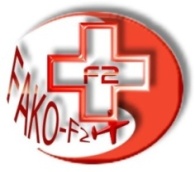 Fachkommission Fesselflug F2 Schweizerischer Modellflugverband SMV
These recommendations do not constitute FAI/CIAM regulations. The purpose of the presentation is to provide national model aviation organisations with guidance on the uniform training of judges for the evaluation of F2B flights.
F2B Judging Recommendations 2021
January 2021
2
1. Rules
The FAI / CIAM rules for the F2B class are regularly adapted to the state of the art. The CIAM F2 Control-Line Subcommittee is responsible for the content:

https://www.fai.org/page/f2-control-line

Current rules: https://www.fai.org/page/ciam-code
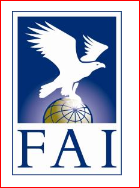 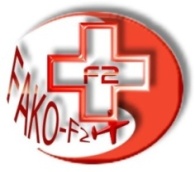 SPORTING CODE-SECTION 4 AEROMODELLING
Basics for all classes, organisation: CIAM General Rules 21. pdf
All classes F2: CIAM F2 controlline 21 .pdf
Manoeuvre diagrams F2B: CIAM F2 controlline annex 4 j 21 .pdf
The original text in English is binding
January 2021
F2B Judging Recommendations 2021
3
[Speaker Notes: This presentation is based on the FAI Sporting Code 2021.]
Changes to the rules
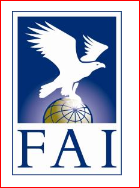 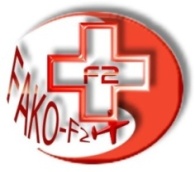 Anyone is entitled to request changes to the rules. Proposals are to be submitted to the FAI / CIAM through a national model flying organisation

https://www.fai.org/ciam-documents

- CIAM FORMS & OTHER DOCUMENTS
- CIAM Proposal Forms and Guidelines 
- CIAM Proposal Form for Sporting Code Section 4

The Plenary Assembly of the national CIAM delegates decides on the changes.
January 2021
F2B Judging Recommendations 2021
4
2. Manoeuvres and Critical Points
Class F2B  -  CL Aerobatics  and Annex 4 j – Class F2B Manoeuver Diagrams
January 2021
F2B Judging Recommendations 2021
5
[Speaker Notes: This presentation is limited to the transfer of basic knowledge. It contains supplementary recommendations on how to apply to the FAI / CIAM rules.]
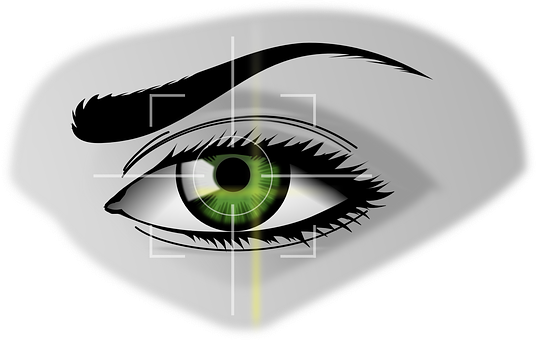 All text and diagrams for the manoeuvres describe the figures as the pilot sees them from the centre of the circle.
January 2021
F2B Judging Recommendations 2021
6
[Speaker Notes: The F2B regulations are binding rules for the pilots. They define the prescribed flight path of the model on the "flight plane". 

For the pilot, his model is always in the centre of his field of view. Because the aircraft is always at the same distance from him, the pilot perceives his manoeuvres as if they were executed on a "plane". 

The drawings in Annex 4 j show the manoeuvres as the pilot sees them on the inner surface of his flying hemisphere.

The judge standing outside the hemisphere perceives the flown manoeuvres differently.  As a result of the changing distance of the aircraft, from his point of view the manoeuvres appear as three-dimensional objects. These are also distorted differently, depending on the observer's location.

Which means that a number of judges standing at a distance next to each other see the same manoeuvre differently. This perception of the judge cannot be easily represented graphically, because the degree of distortion depends not only on the location of the judge, but also on his exact viewing direction. 3-D images created by common methods, as well as video recordings, can only approximate the individual perception of the F2B judge, but not exactly.

Regardless of this, the judge must learn to recognize a figure flown exactly according to the rules as such.]
4.2.15.1 Terminology and Wording
Flight Hemisphere: The hemisphere on which the model moves.

Base: The lower edge of the hemisphere. It is located at a height of 1.5 m above the highest point of the center of the circle.

Parallel: (Minor Circle ) An imaginary line on the surface of the hemisphere. It results when the model is flown with a constant line angle.

Great Circle: A straight line (as seen from the pilot) flown on the surface of the hemisphere. Examples: Horizontal- inverted flight, wingover and the horizontal connecting lines in the cloverleaf.

Horizontal: Flight on the base (great circle) or parallel to base (minor circle)

Vertical: A climb or dive flown at right angles to the base.

90° Wingover Path: A straight path (great circle) 90° to the base, passing over the highest point of the hemisphere.
January 2021
F2B Judging Recommendations 2021
7
4.J.1. Take-off (Rule 4.2.15.3)
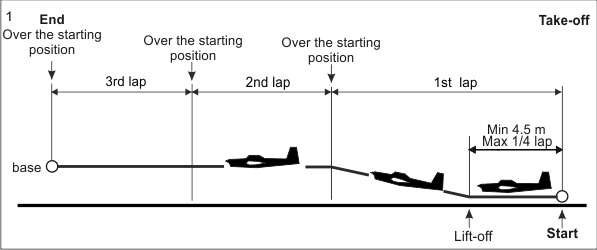 The takeoff run measures at least 4.5 m or maximum 1/4 - lap.
The distance from Start to reaching the level of horizontal flight measures one lap
Two laps of horizontal flight at the height of the base (+/- 30 cm) are part of the manoeuvre.
F2B Judging Recommendations 2021
January 2021
8
[Speaker Notes: Too short or too long a take-off run is a fault.

Uneven climb is a fault.

An altitude of more than 1.8 m, or less than 1.2, m during the two laps of level flight is a fault.

Visible corrections of altitude during the first two laps of level flight are faults.]
4.J.2. Reverse wingover (Rule 4.2.15.4)
All turns tight.  

Turns flown wide are errors. 

Vertical through the top point of the hemisphere

Horizontal along the base

Turns exactly 180° opposite
January 2021
F2B Judging Recommendations 2021
9
[Speaker Notes: The 2021 edition of the rules abandons the specification in meters for the radius of the corners in all cornered manoeuvres. The definition of the turns in the Rules is replaced by the terms: Smooth, precise and being of a tight radius.

This new definition is supplemented with the clarification in 4.B.7 b. of the Class F2B Judge's Guide: (excerpt)
The model shall turn as sharp (tight) as possible.
The highest scoring marks shall be assigned to the tightest corners.]
Three consecutive inside loops (Rule 4.2.15.5)
Circular shape
Line elevation angle at the highest point 45°
The second and third loops should be placed in exactly the same position as the first loop, and should be of exactly the same size
January 2021
F2B Judging Recommendations 2021
10
Two consecutive laps of inverted level flight (Rule 4.2.15.6)
At the beginning of round 3, the entry altitude at the start is: base plus/minus 30 cm (1.2 - 1.8m.
The altitude must be maintained in laps 3 and 4 without visible correction.
January 2021
F2B Judging Recommendations 2021
11
[Speaker Notes: Laps 1 and 2 are the recommended entry procedure

Laps 3 and 4 are judged

An altitude of more than 1.8 m, or less than 1.2, m during the two laps of inverted flight is an error.

Visible corrections of altitude during the two laps of inverted flight are faults.

Laps 5 and 6 are the recommended exit procedure]
Three consecutive outside loops (Rule 4.2.15.7)
Circular shape
Line elevation angle at the highest point 45°
The second and third loops should be placed in exactly the same position as the first loop, and should be of exactly the same size
January 2021
F2B Judging Recommendations 2021
12
Two consecutive inside square loops (Rule 4.2.15.8)
All turns tight. Turns flown wide are defects.
Along the base, the width, including both turns, is 1/8 lap.
From the pilot's point of view, verticals (90°) are flown perpendicular to the base.
The upper side is flown with 45° line elevation angle. It is, at the 45° elevation, 1/8 lap wide, but shorter in meters length than the width at the base.
Both in the same place.
January 2021
F2B Judging Recommendations 2021
13
Two consecutive outside square loops (Rule 4.2.15.9)
All turns tight. Turns flown wide are defects.
Along the base, the width, including both turns, is 1/8 lap.
From the pilot's point of view, verticals (90°) are flown perpendicular to the base.
The upper side is flown with 45° line elevation angle. It is, at the 45° elevation, 1/8 lap wide, but shorter in meters length than the width at the base.
Both in the same place.
January 2021
F2B Judging Recommendations 2021
14
Two consecutive inside triangular loops (Rule 4.2.15.10)
All turns tight. Turns flown wide are defects.
Along the base, the width, including both turns, is slightly more than 1/8 lap (+).
The top corner reaches a maximum of 45° line elevation angle.
Both in the same place
January 2021
F2B Judging Recommendations 2021
15
Two consecutive horizontal eight (Rule 4.2.15.11)
The highest point of both loops reaches a maximum line elevation angle of 45° 
The loops have a circular round shape and touch each other tangentially 
When flying through the intersection the model flies momentarily vertical
All crossings are in the same place
January 2021
F2B Judging Recommendations 2021
16
Two consecutive horizontal square eight (Rule 4.2.15.12)
All turns tight.  Turns flown wide are faults. 
Along the base, the width of each loop, including both turns, is 1/8 of a lap.
The upper sides are flown at 45° line angle. They are, at the 45° height, each 1/8 lap wide, but shorter in metres than the widths at the base.
All crossings are in the same place
January 2021
F2B Judging Recommendations 2021
17
Two consecutive vertical eight (Rule 4.2.15.13)
Crossing at 45° line elevation angle
Highest point at 90° line elevation angle
When flying through the intersection the model flies momentarily horizontal
Loopings circular round shape Manoeuvres bottom/top symmetrical
Manoeuvre right/left symmetrical
Both eights in the same place
January 2021
F2B Judging Recommendations 2021
18
Hourglass (Rule 4.2.15.14)
All turns are tight.  Turns flown wide are faults

Width at the bottom and top is slightly more than 1/8 lap (+) 

Climb and dive are straight lines along great circle tracks
Crossing at 45° line elevation angle

Upper segment flown along a great circle track offset by 90°
Manoeuvre down/up symmetrical
Manoeuvre right/left symmetrical
F2B Judging Recommendations 2021
January 2021
19
[Speaker Notes: Upper segment flown along a great circle track offset by 90°.]
Two consecutive overhead eight (Rule 4.2.15.15)
Equal sized round loops
Lowest points 45° line angle
Start/end at 90° line angle
Axis of eights 90° to Wingover Path

In the crossing very short along  Wingover Path
Manoeuvre left/right symmetrical
Manoeuvre front/rear symmetrical
Both eights at the same place
January 2021
F2B Judging Recommendations 2021
20
Four-leaf clover manoeuvre (Rule 4.2.15.16)
4 circular approx. ¾ loops of the same size.
At the pilot's option and without prior notice to the judges the rule allows the entry into the manoeuvre from the base or, as before, from above at a suitable altitude allowing the correct execution of the first loop.
Upper loops tangential to the 90° wingover path.
"Horizontal" connecting lines along a great circle track inclined upwards by 45°.
Lower loops tangential to the base and vertical axis.
Vertical connecting lines 90° perpendicular to the base.
Manoeuvre left/right symmetrical
Manoeuvre upper/lower symmetrical
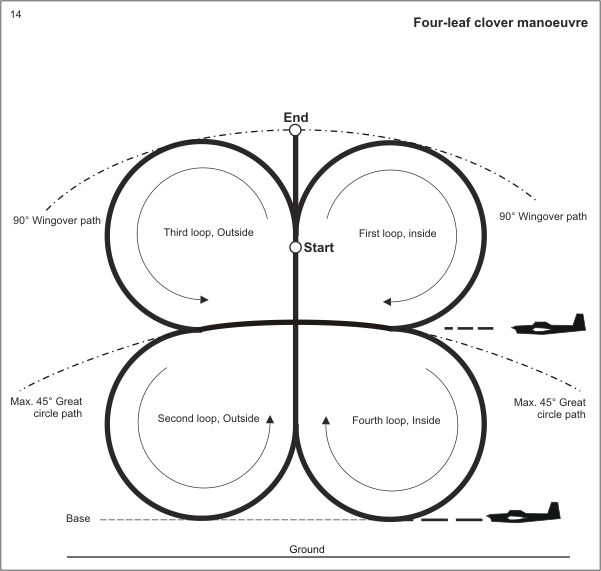 January 2021
F2B Judging Recommendations 2021
21
[Speaker Notes: At the pilot's option and without prior notice to the judges, the 2021 edition of the rule allows the competitor to enter the manoeuvre from the base or, as before, from above at a suitable altitude allowing the correct execution of the first loop.

Also new from 1.1.2021, the two "horizontal" connecting sections of the manoeuvre must be flown along a 45° upward tilted great circle track.]
Landing manoeuvre (Rule 4.2.15.17)
The landing manoeuvre begins when the model leaves the base altitude of 1.5 m (+/- 30 cm) in power-off condition.
From the point begin of approach the length of the descent is 1 lap until touchdown.
The descent is steady with a constant angle of approach. 
The manoeuvre, and thus the flight, ends when the model comes to a standstill.
F2B Judging Recommendations 2021
January 2021
22
[Speaker Notes: The condition "power-off" is considered to be fulfilled when the engine is switched off and when the propeller blades stand still before touchdown.

Electrically powered models must be held by a helper after coming to a standstill until the drive is secured against unintentional start-up. This is a mandatory rule. Failure to comply will result in a 0 landing score.]
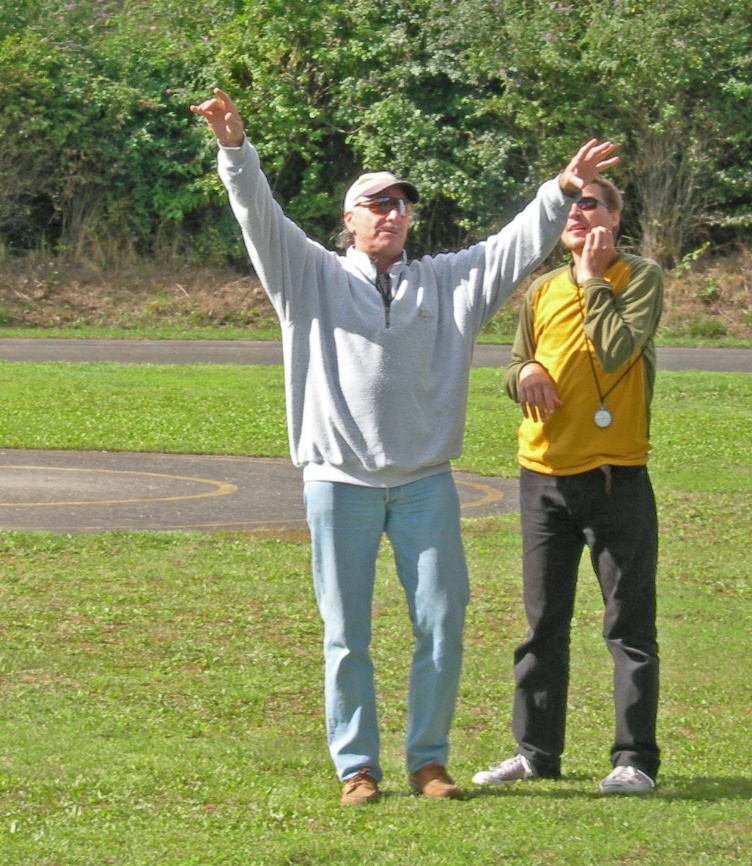 3. Judging
ANNEX 4 B  - CLASS F2B  AEROBATICS JUDGES’ GUIDE
The regulations in the F2B Judges' Guide in the FAI Sporting Code support the national model flying organisations in their efforts to standardise the training of F2B judges.
January 2021
F2B Judging Recommendations 2021
23
[Speaker Notes: Basic requirements for implementation at national level are:

National organisations are required to translate the regulations and keep them up to date.

In-depth knowledge of the current regulations and the FAI F2B Judges' Guide

Regular training and ongoing further education for judges

Demonstrable proof of the proficiency level of individuals registered as FAI judges.]
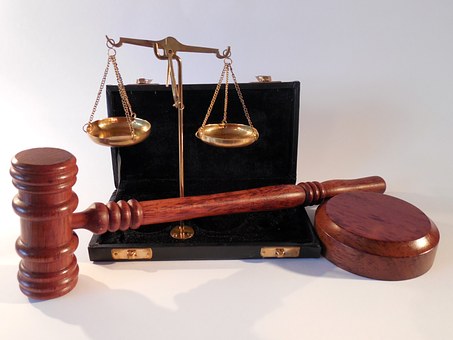 Regardless of the person, without consideration of previous performances and uninfluenced by the construction or technology of the model, the only task of the judge is to recognise deviations from the rules and to assess these as faults.
January 2021
F2B Judging Recommendations 2021
24
[Speaker Notes: In competition, the well-trained and experienced judge is an independent expert. He does not allow himself to be influenced by other judges or third parties and avoids corresponding discussions. 

In competition, it is not necessary that the scores of one judge agree with those of another. Efforts to "harmonise the scoring" of judges prior to the competition may affect the stability and/or reproducibility of the scoring of individual judges and must be avoided.

It is imperative that the scoring level of a judge remains at the same level throughout the competition.]
4. Typical Errors
Simplified display of frequently observed deviations from the "right path".
F2B Judging Recommendations 2021
January 2021
25
[Speaker Notes: The judge registers each and any deviation from the prescribed flight path.

He weights the extent of the deviation and determines the score from this.

Manoeuvres not, incompletely or in wrong order flown will be scored 0.

A manoeuvre missed by the judge will be scored N.O.  (Not observed).]
The hemisphere as seen from the judge
Overhead Pilot
90° Wingover Line
45° Lines Elevation
Base1.5 m
Vertical Centerline
Wingover Path
January 2021
F2B Judging Recommendations 2021
26
[Speaker Notes: The centre of the hemisphere is the location of the pilot; i.e. the highest point of the hemisphere is above the pilot's head.

The spherical distortion from the judge's point of view is clearly visible. 

However, since the judge's eye follows the model in flight, this distortion is perceived less distinctly by him.

The following should be noted:

The observance of the lowest and highest points, i.e. the size of the figure. 

Are the round loops circular ?

Crossings always at the same place; without overlaps, loops must touch each other.

Is the entry height into the corresponding manoeuvre within 1.2 - 1.8 m ?]
4.2.15.3  Take-off
Rule
Track

Start


End
less than1 lap from release
after 3 laps
1.5 m
too high
too high
Uneven climb
min. 4.5 m 
max. ¼ lap
too short
January 2021
F2B Judging Recommendations 2021
27
[Speaker Notes: Too short or too long a take-off run is an error.

Too long or too short a climb is an error.

Uneven climb is a fault.

An altitude of more than 1.8 m or less than 1.2 m during the two rounds of level flight is a fault.

Visible corrections of altitude during the two rounds of level flight are faults.]
Not Overhead
4.2.15.4  Reverse wingover
Rule
Track

Start


End
too wide
not opposite
too high
too high
1.5 m
January 2021
F2B Judging Recommendations 2021
28
[Speaker Notes: The following applies to all cornered manoeuvres:

If one or all turns are flown softly and with a large radius, this is a fault. Depending on the degree of softness and/or the inequality of the radii of individual turns, an appropriate deduction results.

The tighter, more precise and more even the radii of the turns are flown, the higher they are rated in total for the manoeuvre.]
Round loops as seen from the Judge
45° Lines elevation angle
45°
Centerline
January 2021
F2B Judging Recommendations 2021
29
4.2.15.5  Three consecutive inside loops
Rule
Track
too high
1	2 	3
D
45 °
displaced
D
too wide, too high & displaced
1.5 m
January 2021
F2B Judging Recommendations 2021
30
4.2.15.6  Two consecutive laps of inverted level flight
Rule
Track
Visible correction
above 1.8 m
1.5 m +/- 30 cm
below 1.2 m
January 2021
F2B Judging Recommendations 2021
31
[Speaker Notes: At the beginning of lap 3 the entry altitude is 1.5 m +/- 30 cm. i.e. between 1.2 and 1.8 m.

During laps 3 and 4 the entry altitude is to be maintained.

Visible corrections of the altitude in laps 3 and 4 are faults.]
4.2.15.7  Three consecutive outside loops
Rule
     Track
too high
1	2 	3
D
45 °
D
displace
too high, too wide & displaced
1.5 m
January 2021
F2B Judging Recommendations 2021
32
Square as seen from the judge
45° Lines elevation angle
45° l
Symmetrieachse
January 2021
F2B Judging Recommendations 2021
33
[Speaker Notes: The width of the manoeuvre along the base (incl. turns) is 1/8 lap.

The pilot flies the vertical sides 90° perpendicular to the base from his point of view.

At the height of 45° line elevation angle, the upper side is therefore shorter.]
4.2.15.8  Two consecutive inside square loops
Rule
Track
too high
1	2
45 °
Too narrow, too high & displaced
too wide
1.5 m
January 2021
F2B Judging Recommendations 2021
34
[Speaker Notes: The following applies to all cornered manoeuvres:

If one or all turns are flown softly and with a large radius, this is a fault. Depending on the degree of softness and/or the inequality of the radii of individual turns, an appropriate deduction results for the manoeuvre (but not for individual turns).

The tighter, more precise and more even the radii of the turns are flown, the higher they are rated in total for the manoeuvre.]
4.2.15.9  Two consecutive outside square loops
Rule
Track
too high
too high
1	2
45 °
displaced
too wide
1.5 m
too wide
F2B Judging Recommendations 2021
January 2021
35
[Speaker Notes: The following applies to all cornered manoeuvres:

If one or all turns are flown softly and with a large radius, this is a fault. Depending on the degree of softness and/or the inequality of the radii of individual turns, an appropriate deduction results .

The tighter, more precise and more even the radii of the turns are flown, the higher they are rated in total for the manoeuvre.]
Triangular Looping as seen from the judge
45° Lines elevation angle
45°
Symmetrieachse
January 2021
F2B Judging Recommendations 2021
36
4.2.15.10  Two consecutive inside triangular loops
Rule
Track
too high
1	2
45 °
Asymmetric 
& too wide
too flat
too wide
1.5 m
January 2021
F2B Judging Recommendations 2021
37
[Speaker Notes: The following applies to all cornered manoeuvres:

If one or all turns are flown softly and with a large radius, this is a fault. Depending on the degree of softness and/or the inequality of the radii of individual turns, an appropriate deduction results .

The tighter, more precise and more even the radii of the turns are flown, the higher they are rated in total for the manoeuvre.


The bottom side is slightly wider than 1/8 lap.

The highest point is at 45° line elevation angle.]
Horizontal Eight
as seen from the judge
Crossing line
45° Lines elevation angle
45°
January 2021
F2B Judging Recommendations 2021
38
4.2.15.11  Two consecutive horizontal eight
Rule
Track
1	2
Above 45O
45°
D
D
Displaced crossing
off centerline
1.5m
too low
January 2021
F2B Judging Recommendations 2021
39
[Speaker Notes: The position of the crossing axis is determined when flying through the "start" position for the first time.

Corrections to the size and position of the loops lead to deviations from the circular shape and are errors.

Loops that are too far apart lead to crossings where the model never flies vertically for a short time.

Overlapping loops make it impossible to keep the crossing axis.]
Square Eight 
as seen from the judge
45°
Crossing line
45°
January 2021
F2B Judging Recommendations 2021
40
4.2.15.12  Two consecutive horizontal square eights
slanted
Rule
Track
Above 45o
1	 2
45o
too large
below 45o
displaced
off center
slanted
too soft
too soft
too low
1.5 m
January 2021
F2B Judging Recommendations 2021
41
[Speaker Notes: The position of the crossing line is determined when the model flies vertically upwards after passing the "start" position for the first time.

The width of the two squares at the base (incl. turns) is 1/8 of a lap.

The pilot flies the vertical sides on the crossing line and the outer sides perpendicular to the base.

Therefore, at the 45° line elevation angle, the upper sides are shorter.

If one or all turns are flown softly and with a large radius, this is a mistake. Depending on the degree of softness and/or the inequality of the radii of individual turns, an appropriate deduction results.

The tighter, more precise and more even the turns are flown, the higher they are rated in total for the manoeuvre.

All crossings are flown on the same initial crossing line.]
Vertical Eight as seen from the Judge
45°
45°
Symmetry axis
January 2021
F2B Judging Recommendations 2021
42
behind overhead
4.2.15.13  Two consecutive vertical eight
Rule
Track
90°
D
asymmetric
1	 2
off center
too high
45°
too low
1.5 m
January 2021
F2B Judging Recommendations 2021
43
[Speaker Notes: Start and end at the crossing point

Both loops circularly round and of equal size

The crossing point is at 45° line angle

At the crossing point the model flies momentarily horizontal

The highest point is at 90° line angle

The manoeuvre is symmetrical right/left]
Hourglass as seen from the judge
90° wingover path
45°
45°
Symmetry axis
January 2021
F2B Judging Recommendations 2021
44
behind overhead
twisted
Regel
Flugweg
4.2.15.14  Hourglass
90° (Wingover path)
too flat
off center
45°
too soft
1.5 m
too wide
January 2021
45
F2B Judging Recommendations 2021
[Speaker Notes: The width of the lower and upper sides, including the turns, is slightly more than 1/8 lap.
 
The upper side is flown along a wingover path (great circle) oriented 90° to the manoeuvre. 

If one or all turns are flown softly and with a large radius, this is an error. Depending on the degree of softness and/or the inequality of the radii of individual turns, an appropriate deduction results.

The tighter, more precise and more even the turns are flown, the higher they are rated.

The crossing point is on the vertical axis of symmetry and at 45° line angle.

The straight climb or descent segments are flown along a great circle track.

The manoeuvre is right/left symmetrical]
Overhead Eight as seen from the judge
90° Wingover Path
45°
45°
Centerline
January 2021
F2B Judging Recommendations 2021
46
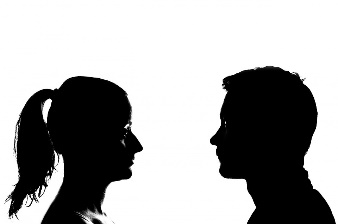 Rule
Track
4.2.15.15  Two consecutive overhead eight
Pilots View Diagram
1	 2
displaced from center
displaced from center
above 45o
off center
90o Wingover Line
Below 45o
above45o
45° Altitude
Not on 90o Wingover Line
Wingover Linie
F2B Judging Recommendations 2021
January 2021
47
[Speaker Notes: The front/rear symmetry axis is on a wingover line positioned 90° to the manoeuvre.

The right/left axis of symmetry is on the wingover line between the pilot and the judge.

Intersections and highest point above the pilot's head.

Lowest points at 45° line angle.]
4-Leaf Clover as seen by the judge
90° Wingover Path
45° Line angle
Line angle approx. 42°
Centerline
January 2021
48
F2B Judging Recommendations 2021
Rule
Track
4.2.15.16  Four-leaf clover manoeuvre
90° Wingover Linie
too low
Connecting lines not along great circle
displaced
max. 45°
approx. 42°
displaced
too low
1.5 m
too high
January 2021
F2B Judging Recommendations 2021
49
[Speaker Notes: New from 1.1.2021: 

The entry may be performed, optionally and without prior notice from the pilot, with a vertical climb from the base or from above at an altitude of approximately 42° line elevation angle.

4 circular approx. ¾ loops of the same size.

Upper loops tangential to the 90° wingover line.

"Horizontal" connecting lines are flown along a great circle track inclined upwards by 45°, i.e. slightly curved upwards.

Lower loops tangential to the base and to the vertical axis.

Vertical connecting lines 90° perpendicular to the base.

Left/right halves symmetrical.

Upper/lower halves symmetrical.]
4.2.15.17  Landing Manoeuvre
Rule
Track
Begin of descent
too high
1.5 m
too low
stop
less than 1 lap
Touchdown after 1 lap descent
January 2021
F2B Judging Recommendations 2021
50
[Speaker Notes: The landing begins when the model leaves the base height of 1.5 m (+/- 30 cm) in power-off condition. 

The condition "power-off" is considered to be fulfilled when the engine is switched off and when the propeller stops before touchdown.

From the beginning of the descent, the length of the landing approach is 1 lap until touchdown. 

The landing approach is steady i.e. with a constant approach angle.

The manoeuvre, and thus the flight, ends when the model comes to a standstill.

Electrically powered models must be held by a helper after coming to a standstill until the drive is secured against unintentional start-up. Failure to do so will result in a score of 0 for the landing.]
5. Error Weighting and Scoring
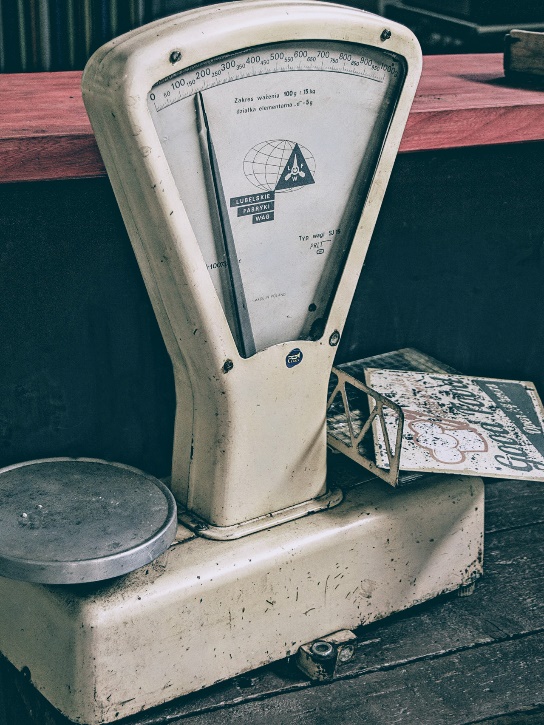 The weighting of detected errors is the sole responsibility of the judge.
He shall make use of the whole range of available scores.
It is of crucial importance that the determination of deductions for specific errors always remains the same throughout the competition.
It is not the purpose of judging at a competition to have all judges award the same marks for a manoeuvre.  

The aim is for each judge to score the observed faults consistently throughout the competition according to his or her own standard.
January 2021
F2B Judging Recommendations 2021
51
January 2021
F2B Judging Recommendations 2021
52
[Speaker Notes: The video contained in this presentation is not authorised for commercial use or publication.]
January 2021
F2B Judging Recommendations 2021
53
[Speaker Notes: Click on image to run video:

Stop after each manoeuvre. 

Find, discuss and weigh mistakes together.  

Repeat with only short stops and determine the marks.]
Questions and suggestions on how to improve
January 2021
F2B Judging Recommendations 2021
54
[Speaker Notes: Thank you for your patience and great commitment.

Just as for the pilots, it is equally important for the judges to expand their basic knowledge through constant training and participation in further training and competitions and thus to maintain their proficiency at a high level.]
Made by Peter Germann, Switzerland 
Supported by Keith Renecle, South Africa
Toni Borer and Louis Winkler, Switzerland.
Video post-processing by Alberto Solera, Spain.
Thank you very much for your participation. You are making a sustainable and valuable contribution to our common cause.
January 2021
F2B Judging Recommendations 2021
55